Overview of the CANFAR Science Platform
JJ Kavelaars on behalf of the CADC - CANFAR team
Canadian Advanced Network for Astronomical Research
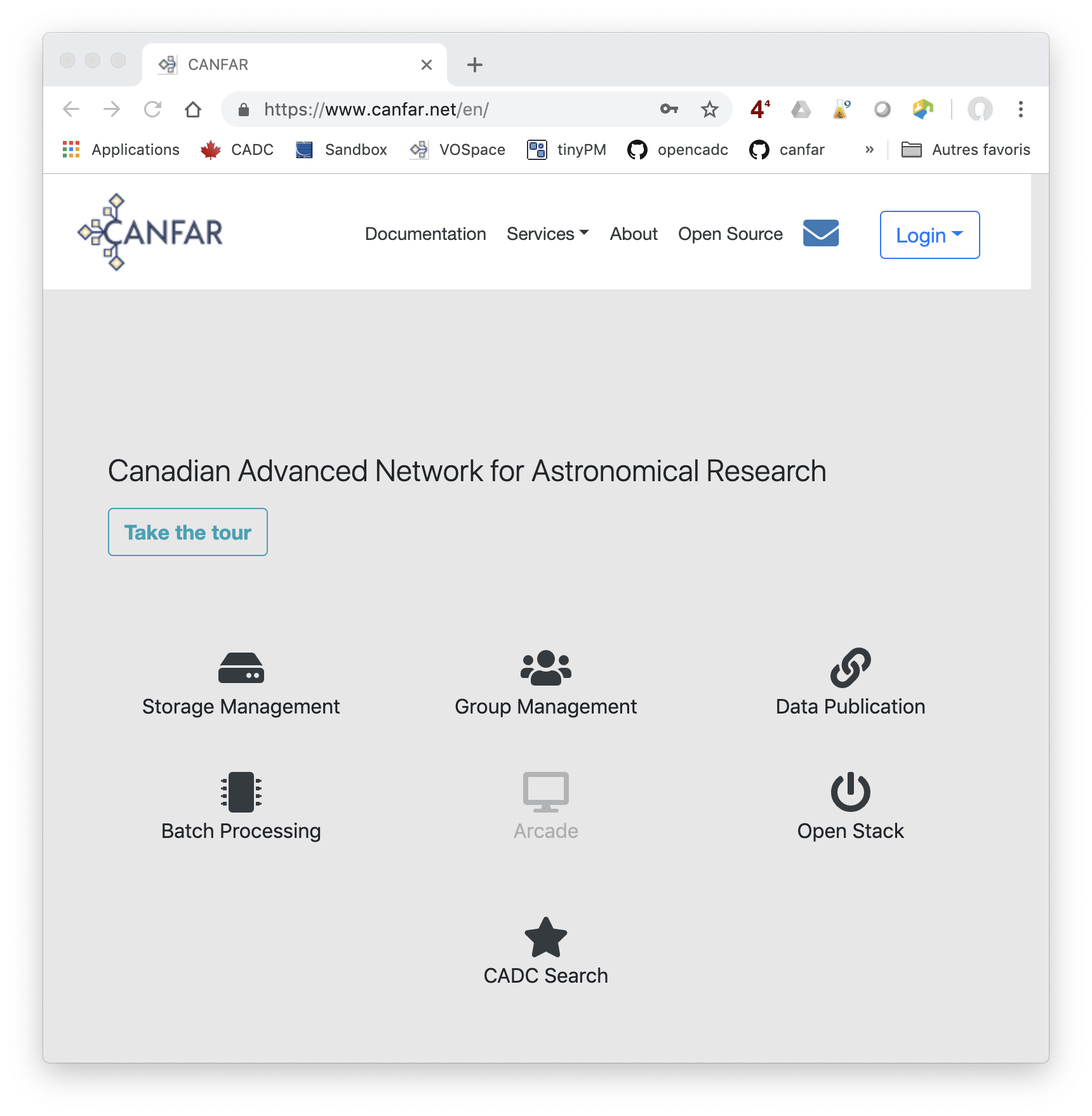 A science platform:
Data intensive astronomy
Collaboration
Project agnostic
A collection of user services
Group management
User Storage
Interactive and persistent VMs
Batch processing with VMs
DOI service 
User databases
Containers as a service
Using research cloud resources from Compute Canada
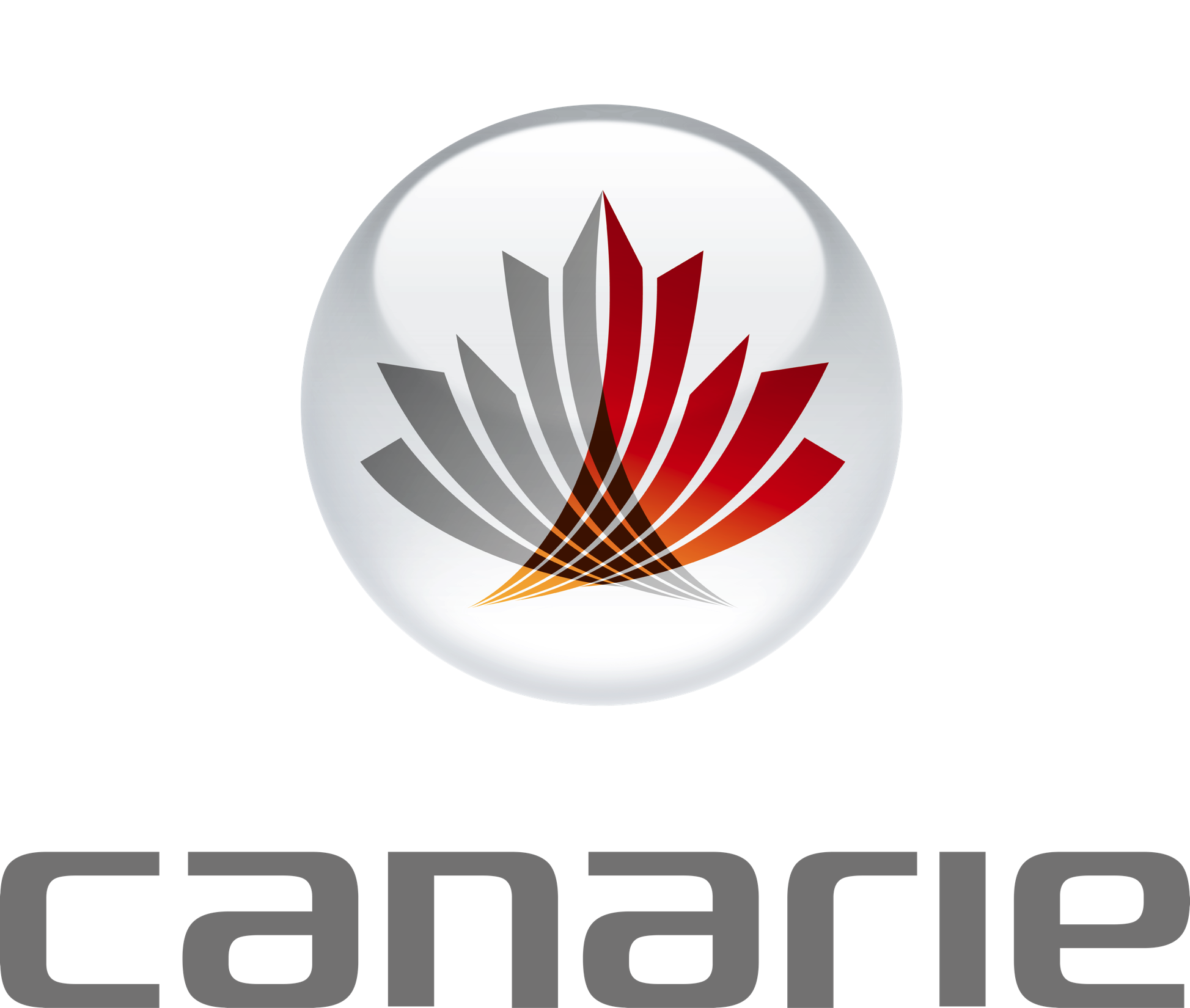 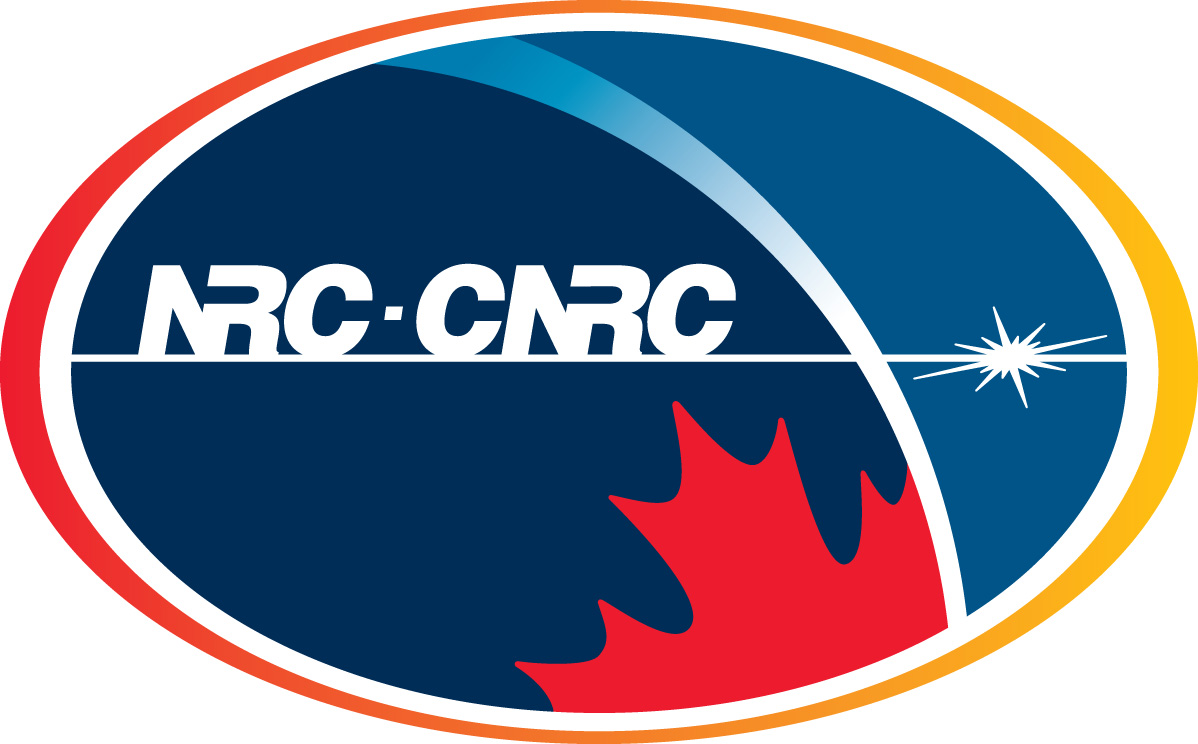 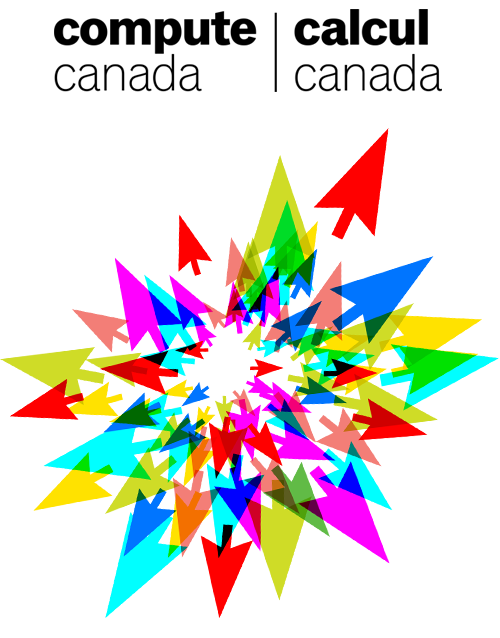 Operational since 2011!
[Speaker Notes: To be used for internal processing as well.
Eat your own dogfood!
Not as efficient
But one software stack
Closer to the user community
VO development driven this way]
CANFAR in 2018
3
CANFAR and IVOA
CANFAR infrastructure built with IVOA standards





Early implementers/adopters to verify standards meet needs
Advocating support for authorisation in all services
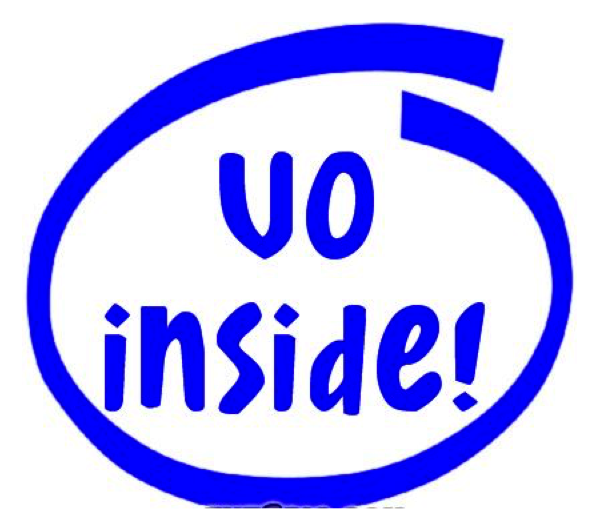 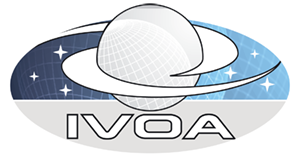 4
Users: client applications, browser-based applications, scripts, tools, etc.
SIA
data
VOSpace
DataLink
GMS
SODA
TAP
CAOM Repo
Transfer
DOI
CDP
VOSpace
Metadata
DB
VOSpace
Metadata
DB
VOSpace
Metadata
DB
VOSpace
Metadata
DB
VOSpace
Metadata
DB
VOSpace
Metadata
DB
VOSpace
Metadata
DB
VOSpace
Metadata
DB
Observation
MD
CAOM-2.3
ObsCore-1.1
Test Repo
MD
CAOM-2.3
ObsCore-1.1
Group/User
MD
Obs Repo
MD
CAOM-2.3
VOSpace
MD
Catalogs
Storage
MD
Storage
Monitoring(VOSI-1.1)
Legend
Nagios
Service API
IVOA Standard
Draft Standard
PostgreSQL
PostgreSQL
PostgreSQL
PostgreSQL
LDAP389
Sybase
Sybase
AD
Private API
CADC
Future Standard
Internal
Off-the-shelf
[Speaker Notes: Using CADC == using VO services
TAP services deployed for many databases]
Arcade Prototype
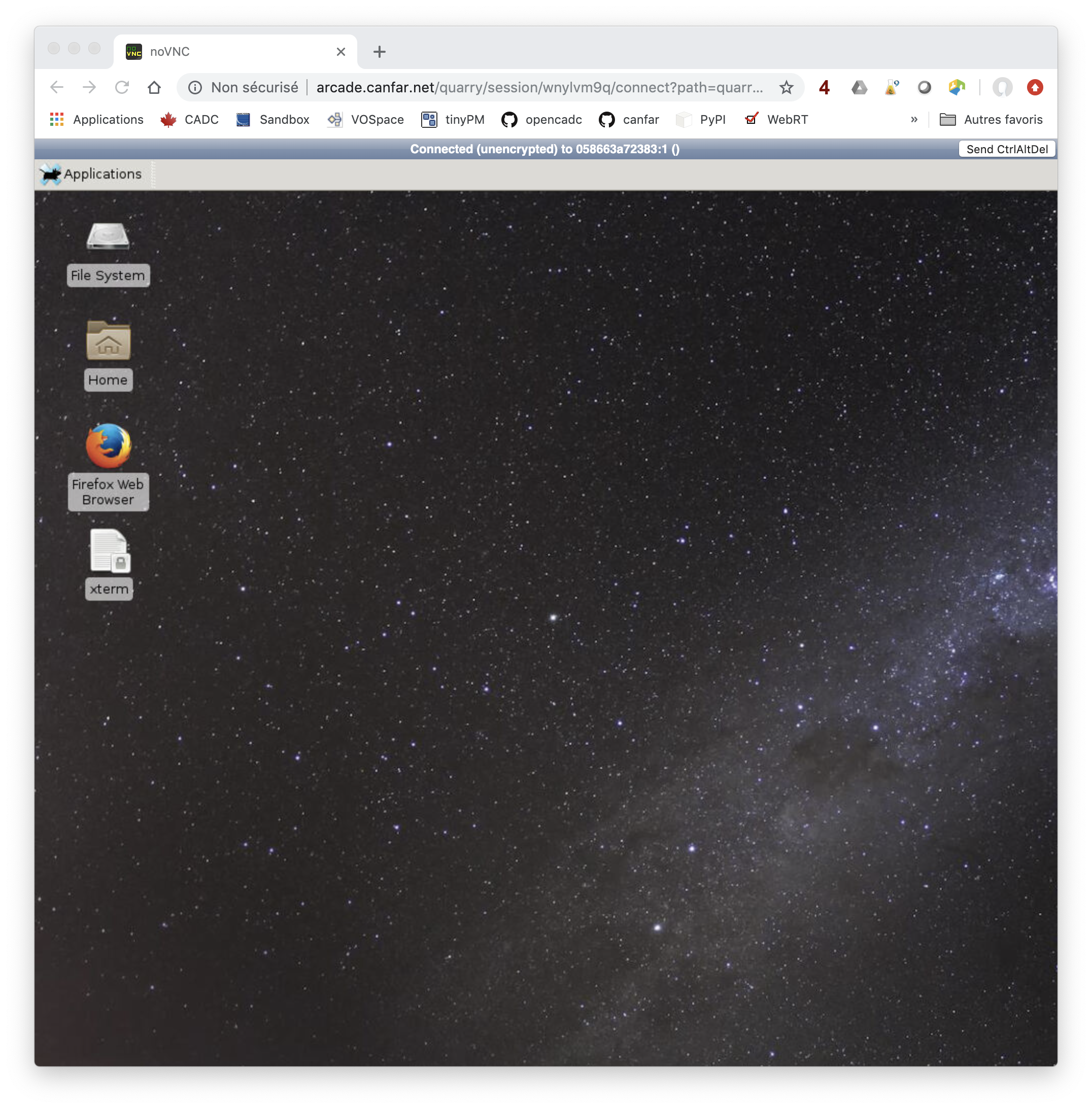 Providing astronomy interactive data processing/analysis modules
Container-based, Kubernetes deployment targeted
Goal:
Inclusion of community curated contrainers
Integration with batch processing
Support for Jupyter notebooks
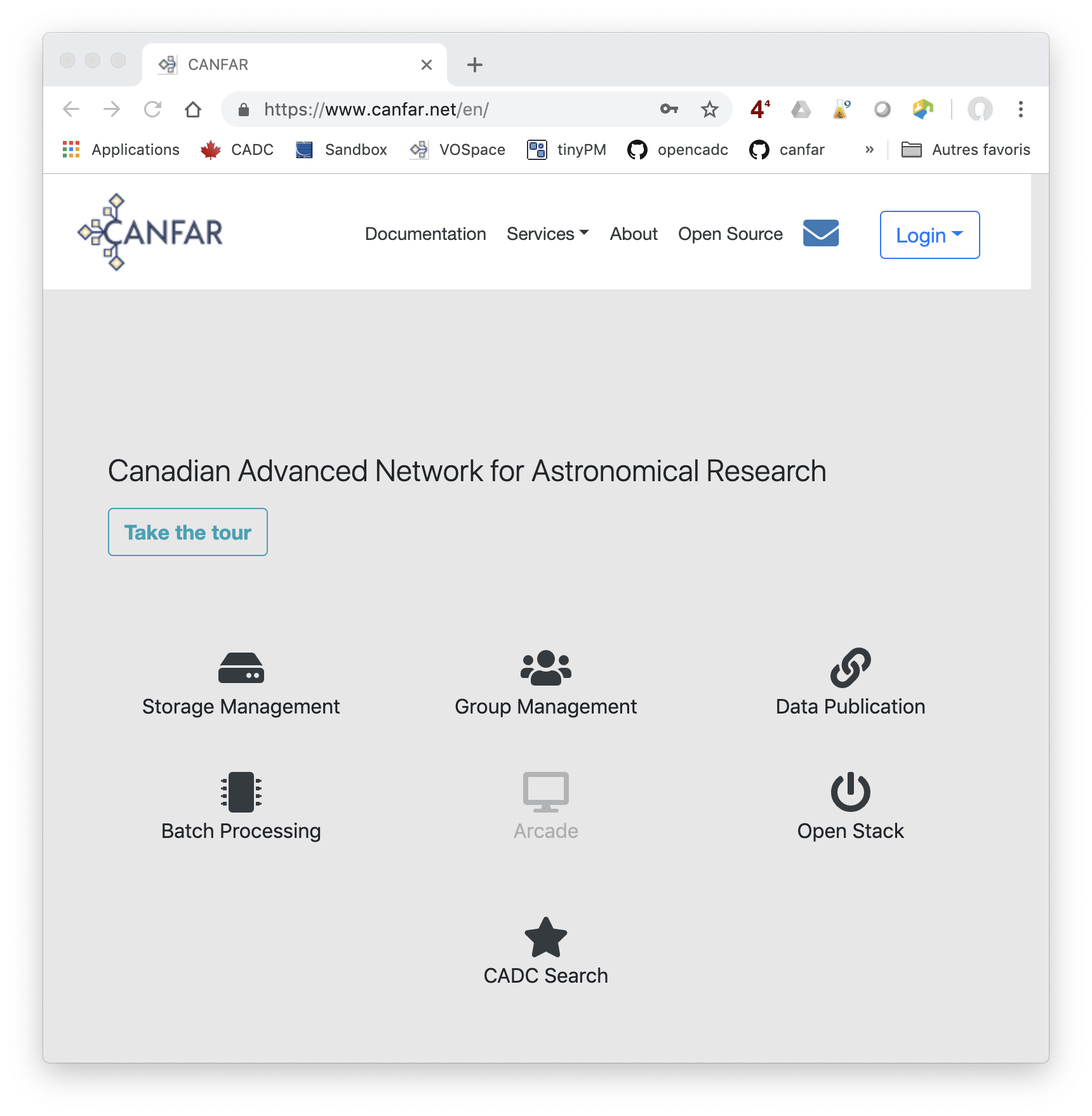 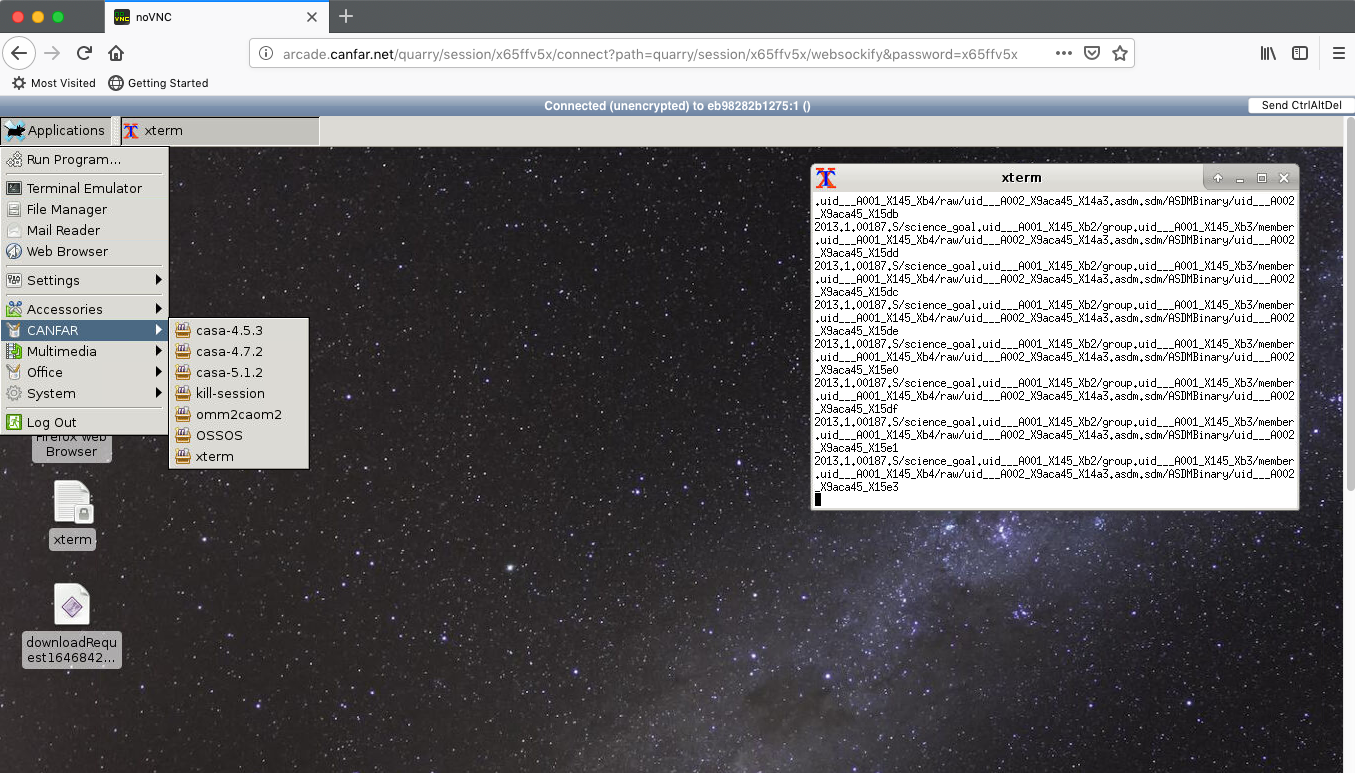 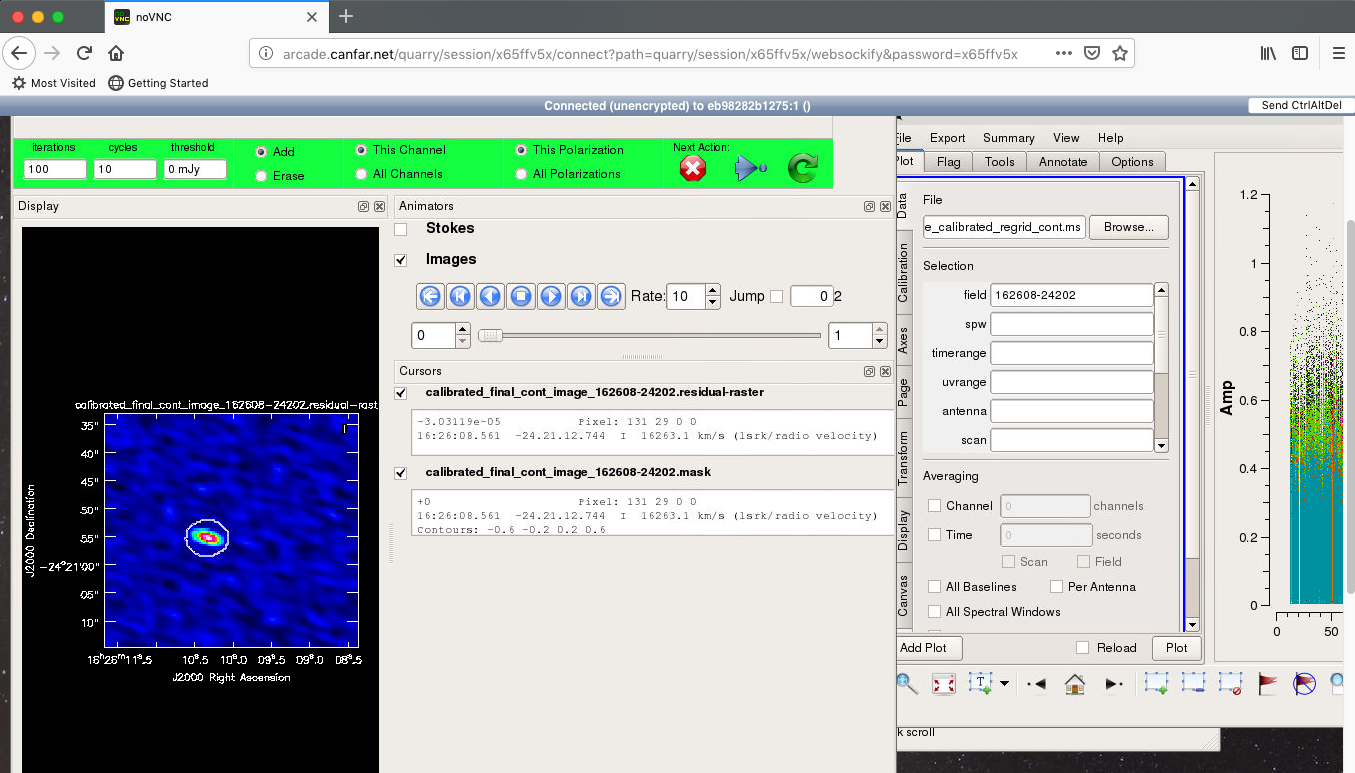